Département des Ardennes
Formation OASIS-OKAPI
Session 3 : OKAPI 2.0
Jeudi 7 novembre 2024
OKAPI 2.0
Les principes OKAPI
Ergonomie
Réalisation des visites
Prescriptions des visites
Les principes OKAPI 2.0
Totale autonomie
Affichage adaptatif: smartphone, tablettes
Disponibilité sur plusieurs canaux
Compatibilité Android
Sécurité des transferts
Ergonomie
Totale autonomie
Conçu pour permettre la réalisation de dizaines de visites en totale autonomie par rapport au réseau internet
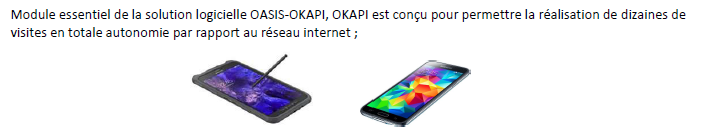 Les principes
Affichage adaptatif
Affichage adaptatif aux appareils mobiles
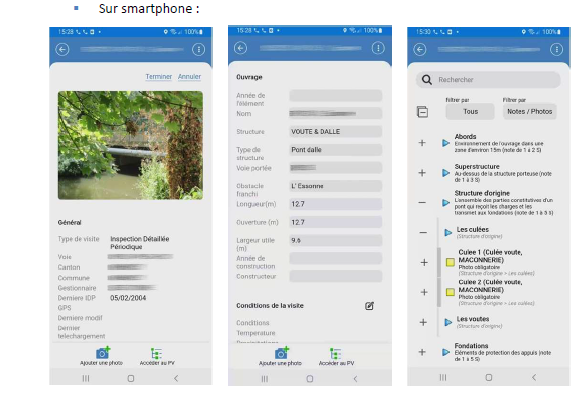 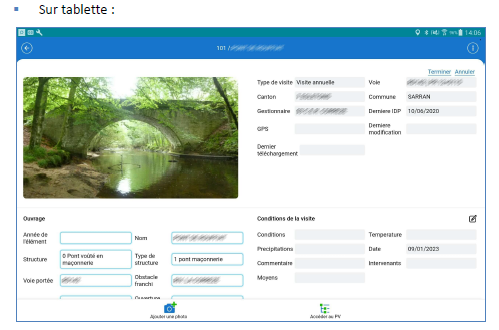 Les principes
Disponibilité sur plusieurs canaux
Playstore public ou privé, fichier APK, …
Playstore public avec la rechercher « okapi tws »
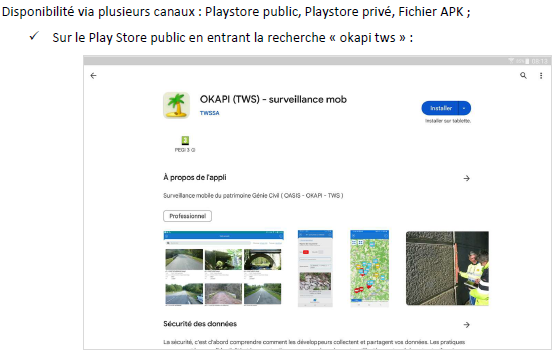 Les principes
Compatibilité Android
Gestion des interruptions (mise en veille) pendant les phases de transfert de visites
Utilisation de l’espace de stockage cloisonné
Échanges avec les applications externes (prises de photo, etc)
Les principes
Sécurité des transferts
https, CORS with credentials, Secure, HttpOnly, SameSite
Les principes
Les paquets de visites à réaliser
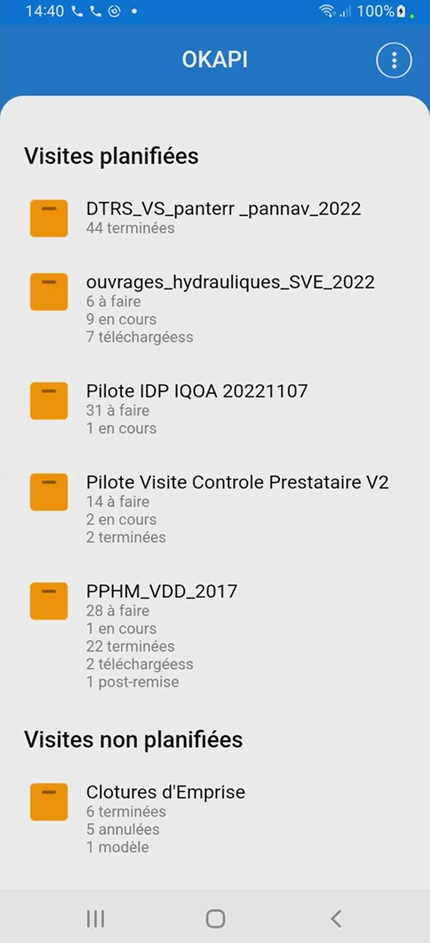 Ergonomie
Les visites à réaliser
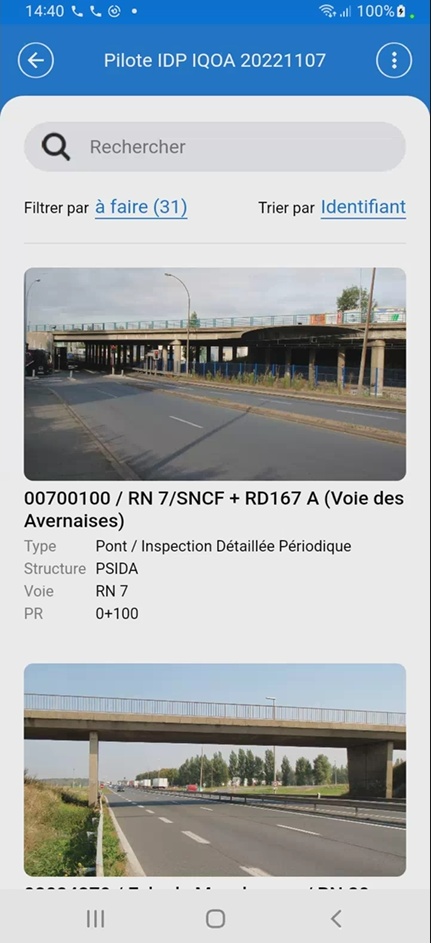 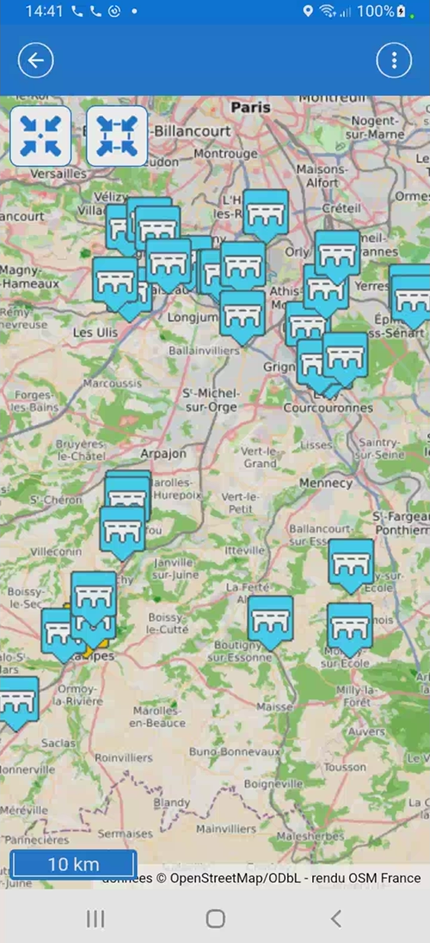 Ergonomie
La fiche de visite (1)
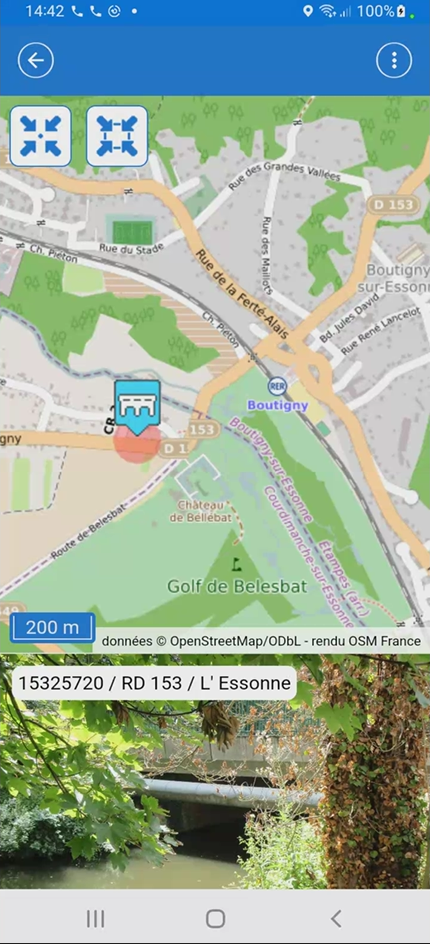 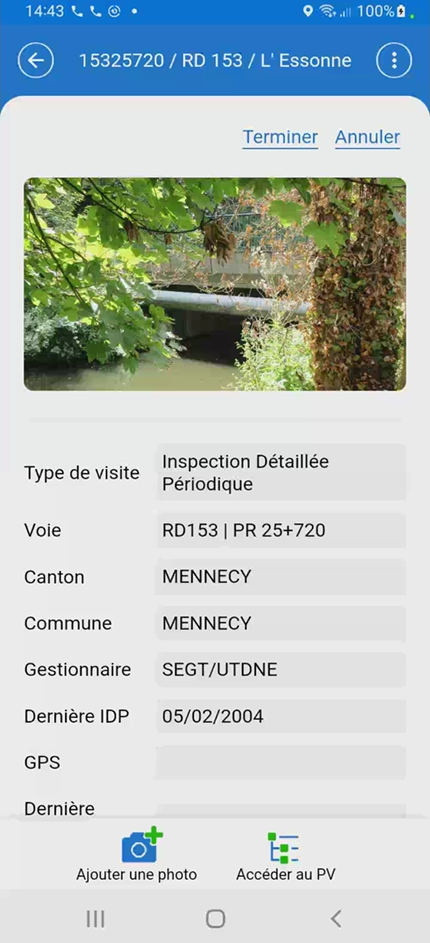 Réalisation des visites
La fiche de visite (2)
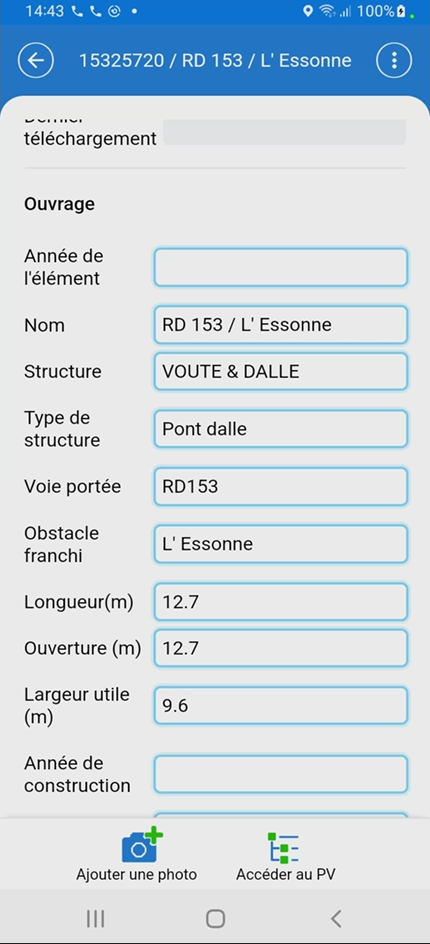 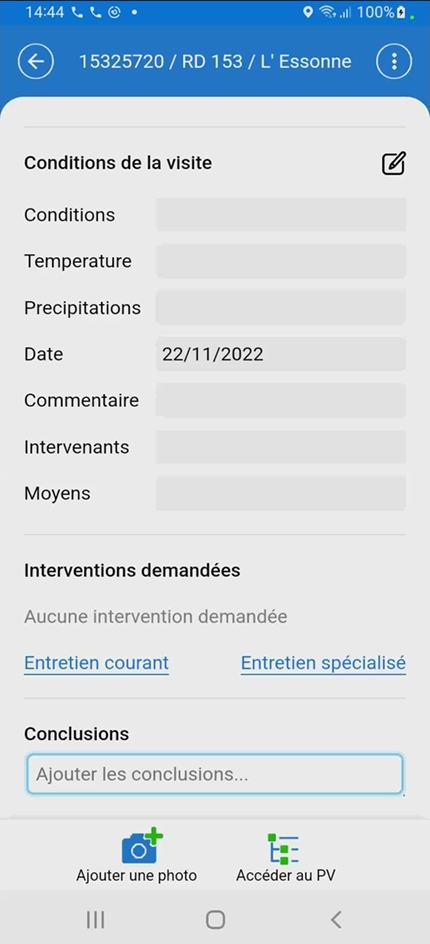 Réalisation des visites
Le PV de visite
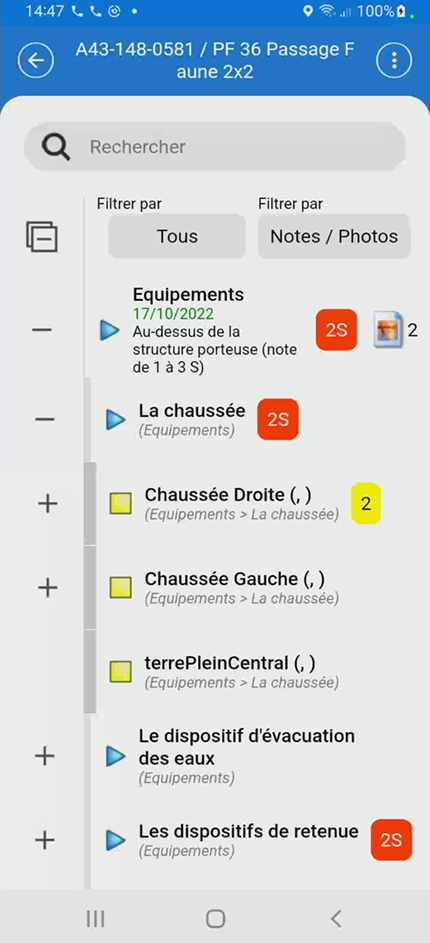 Réalisation des visites
Le détail d’un PV de visite
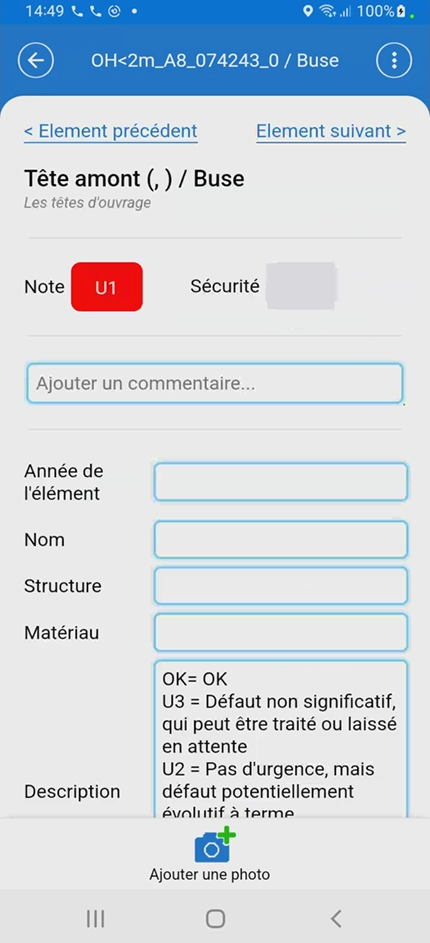 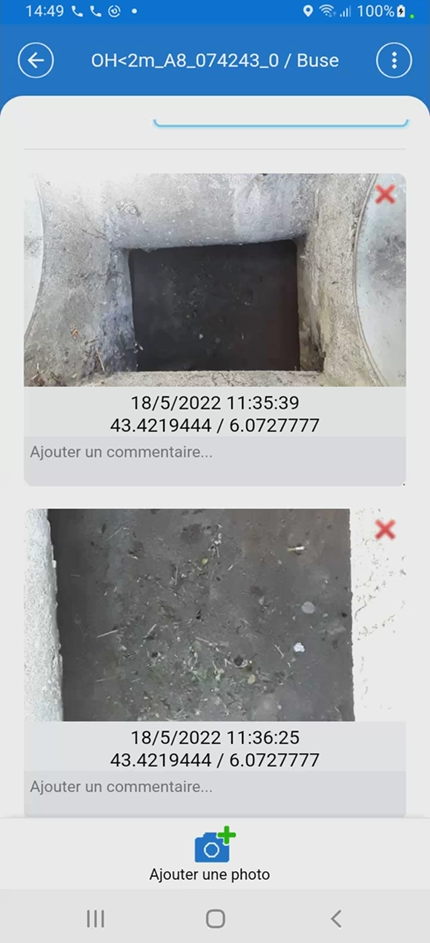 Réalisation des visites
Prescriptions des visites
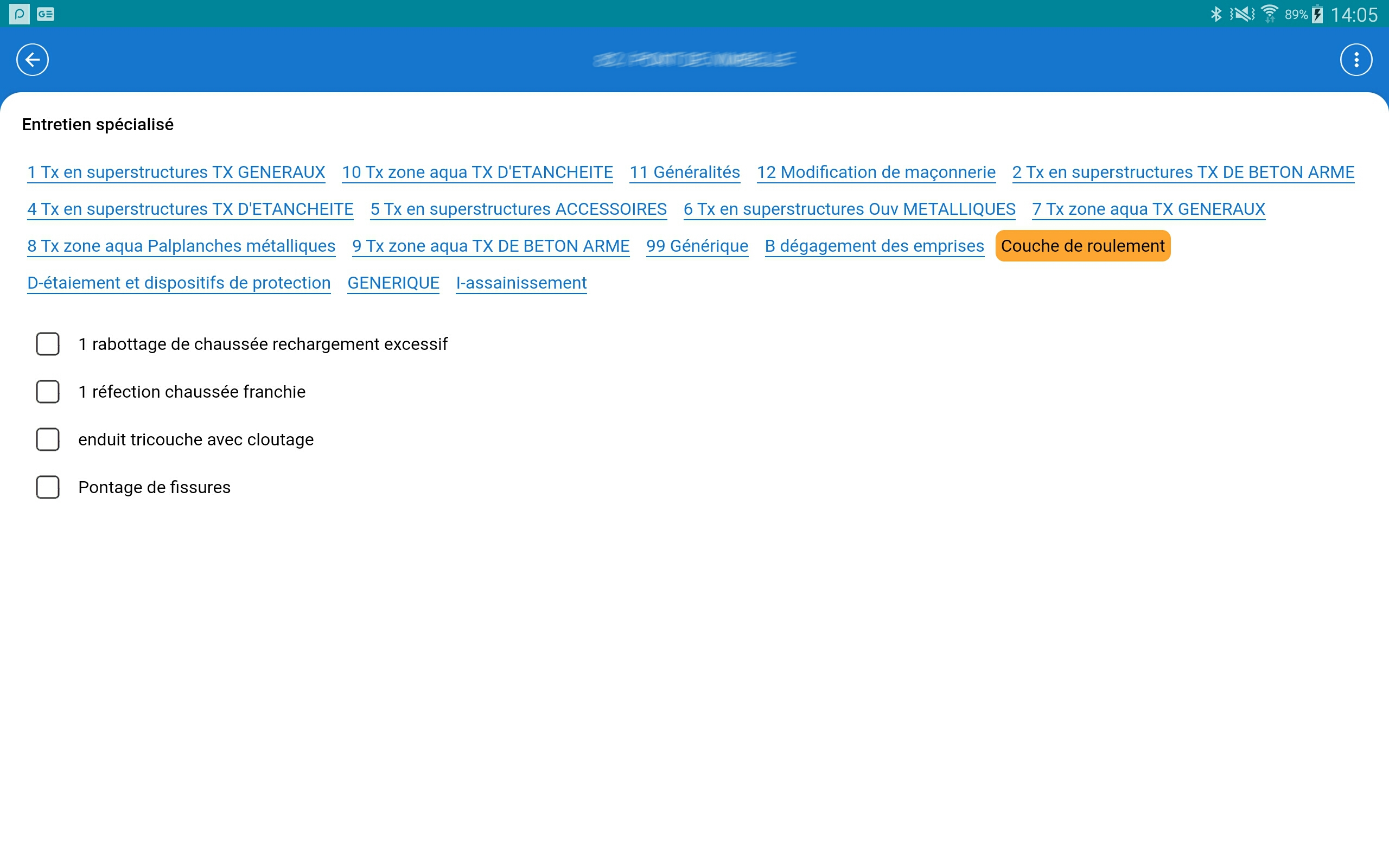 L’entretien spécialisé
Prescriptions des visites
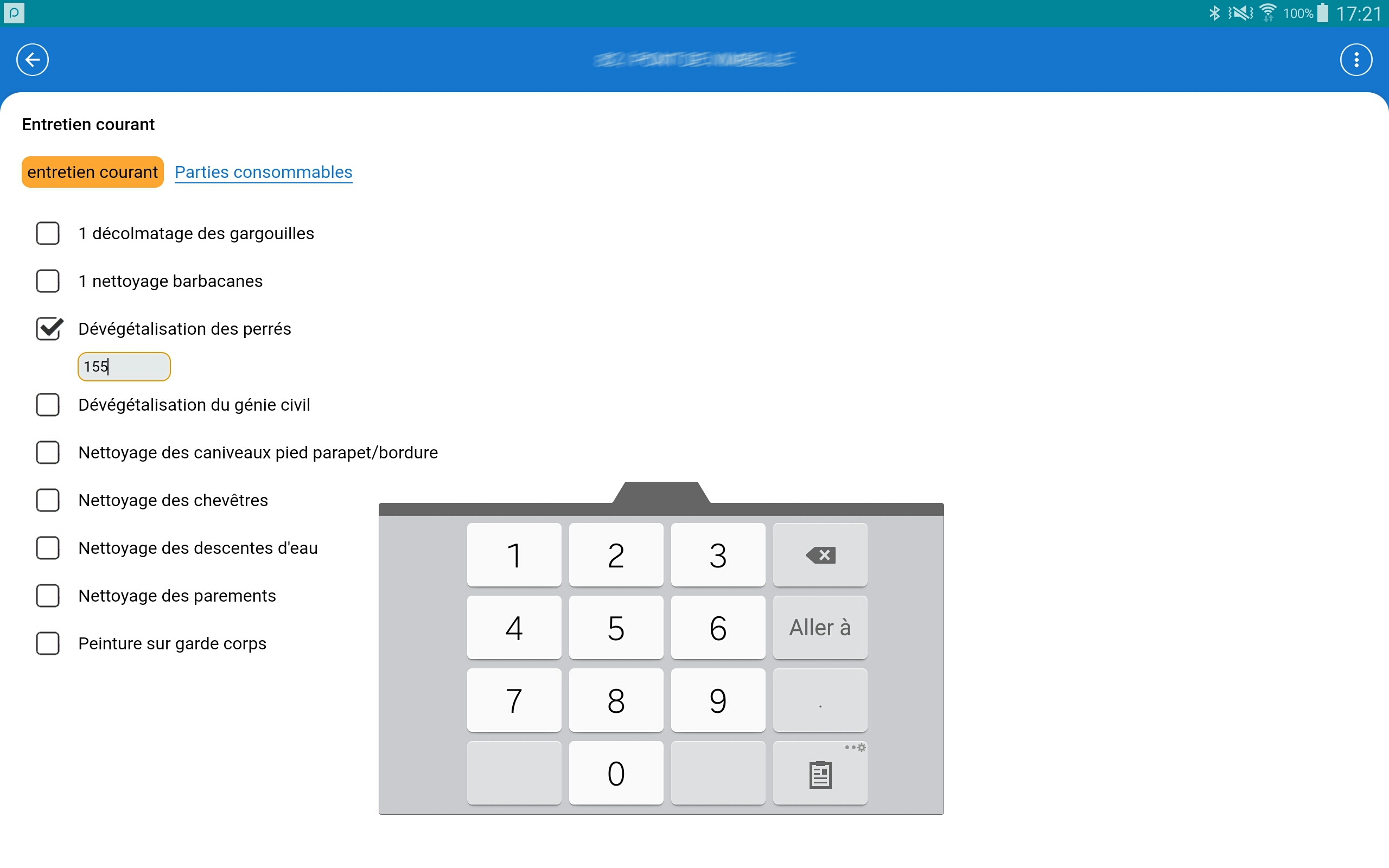 L’entretien courant